Capítulo 2Produção e Oferta Agregada
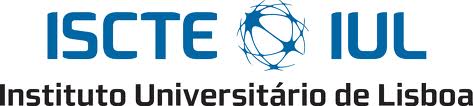 Produção Agregada
Função de Produção
Produtividade
Produção Agregada de Curto e Longo Prazo
Medidas do Grau de Utilização dos Recursos
Produto Potencial
Macroeconomia
2
Função de Produção
α → proporção de L no PIB
0 < α < 1
(1-α)→ proporção de K no PIB
Macroeconomia
3
[Fig. 9.10, p. 330] Pesos de L e K na economia americana
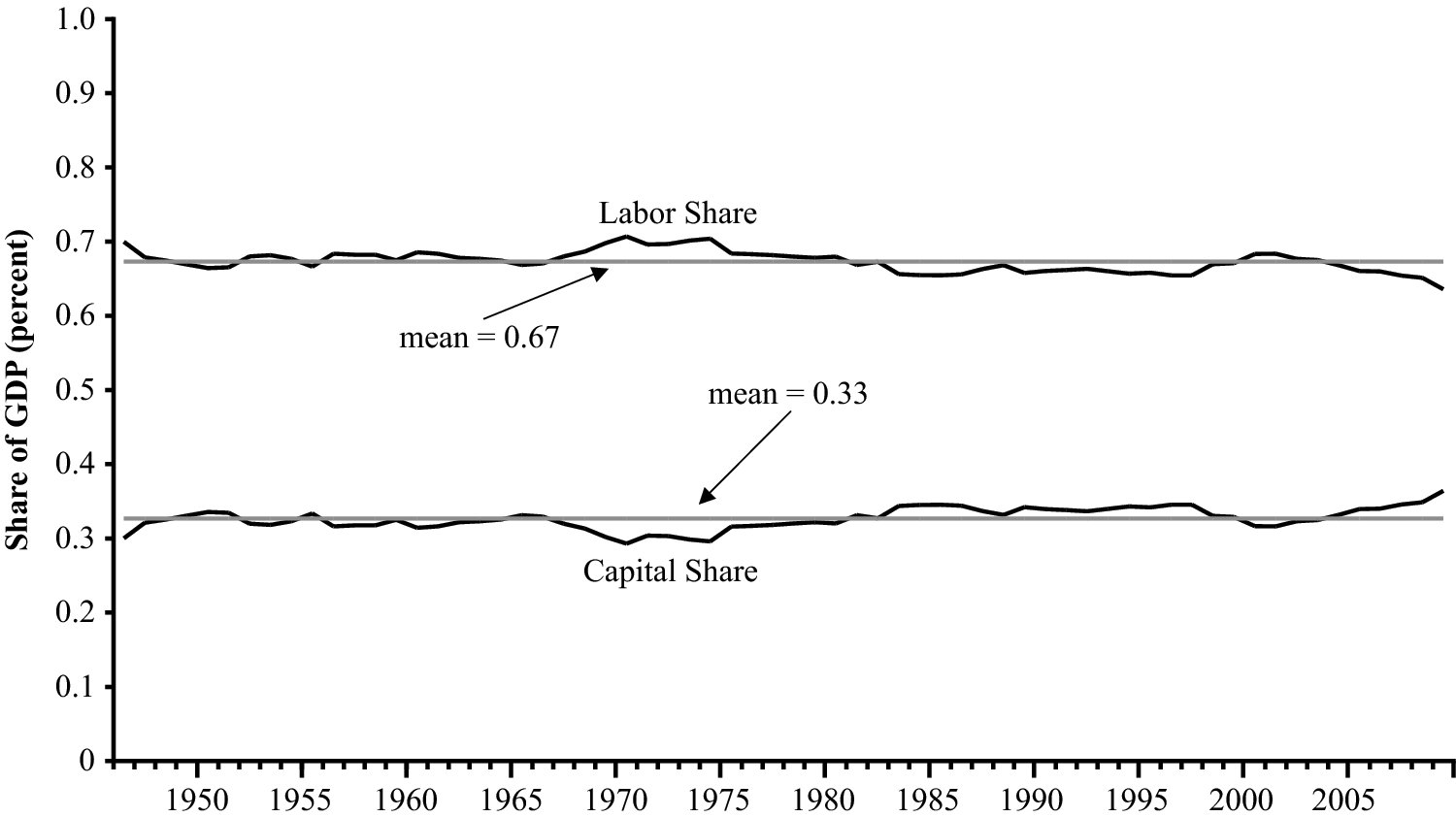 Macroeconomia
4
Produtividade
Macroeconomia
5
Produtividade
Macroeconomia
6
[Fig. 9.12, p. 335] Alterações nas produtividades dos fatores I
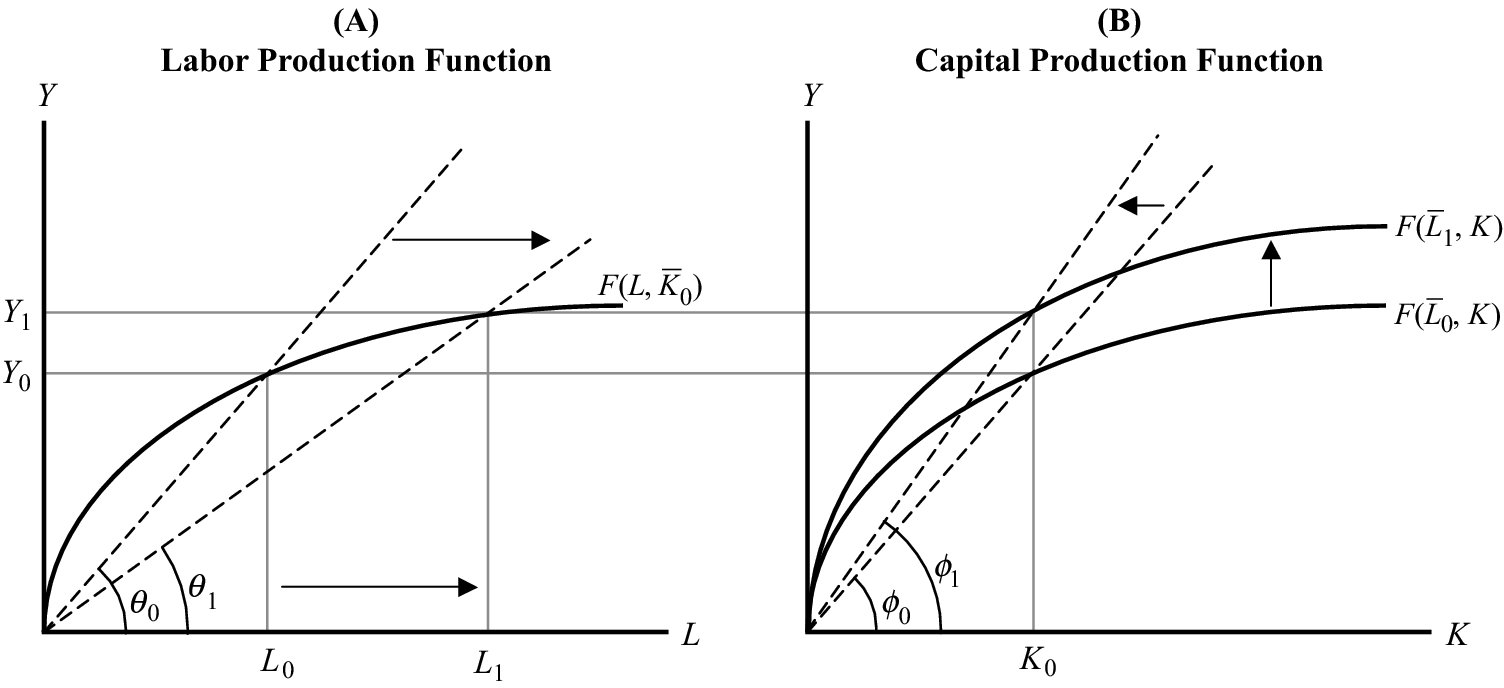 Macroeconomia
7
[Fig. 9.13, p. 336] Alterações nas produtividades dos fatores II
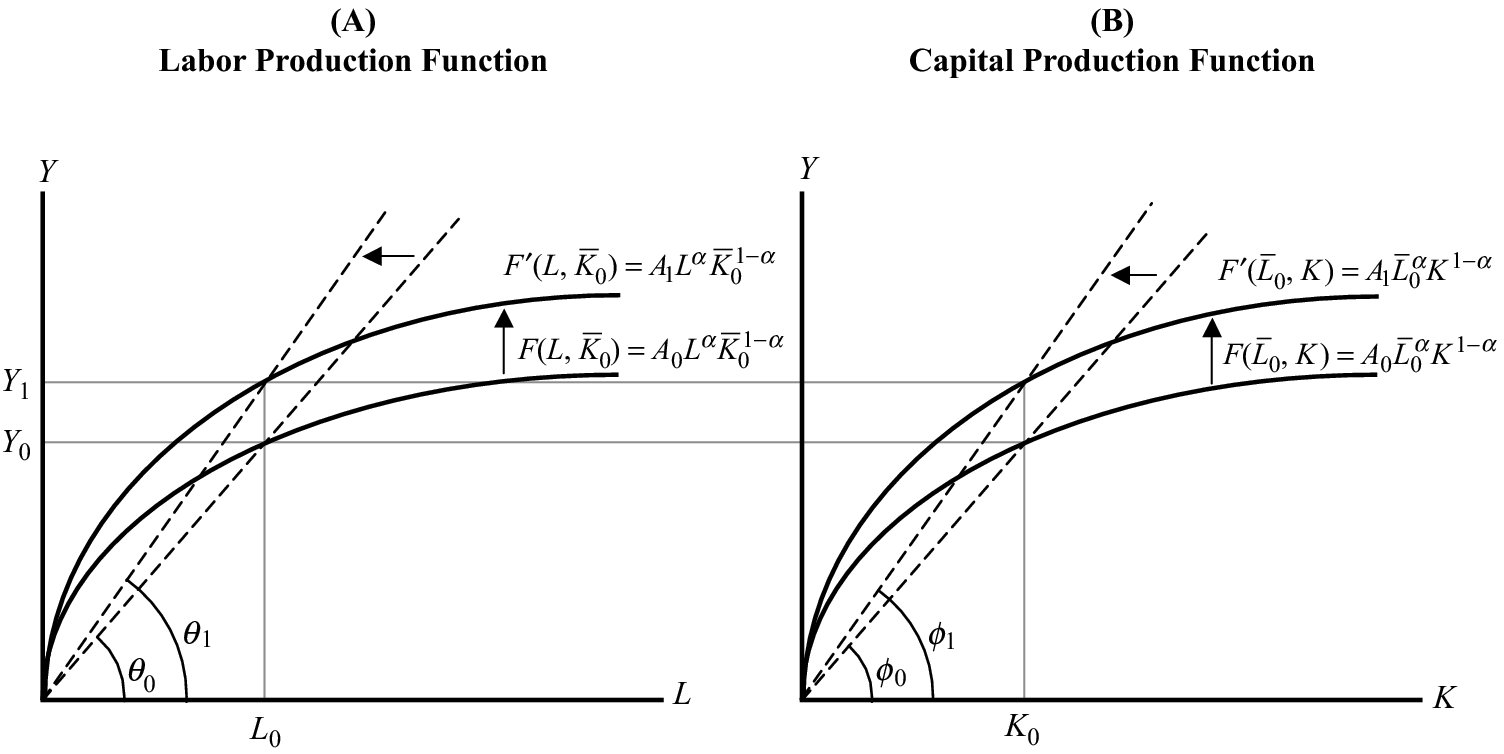 Macroeconomia
8
Produção Agregada de Curto e Longo Prazo
Até agora, assumimos que as empresas podiam escolher livremente a sua técnica produtiva e o nível de produção que maximiza os seus lucros, dados os preços dos fatores. 

Não foi imposta nenhuma restrição no lado da procura, sempre se admitiu que esta era suficiente. Vamos agora ver o que acontece quando:

Intenções de procura   < Intenções de produção
(C + I + G + NX)
Macroeconomia
9
[Fig. 9.15, p. 340] Ajustamento de curto prazo a um decréscimo da procura agregada: produtividade do trabalho e desemprego
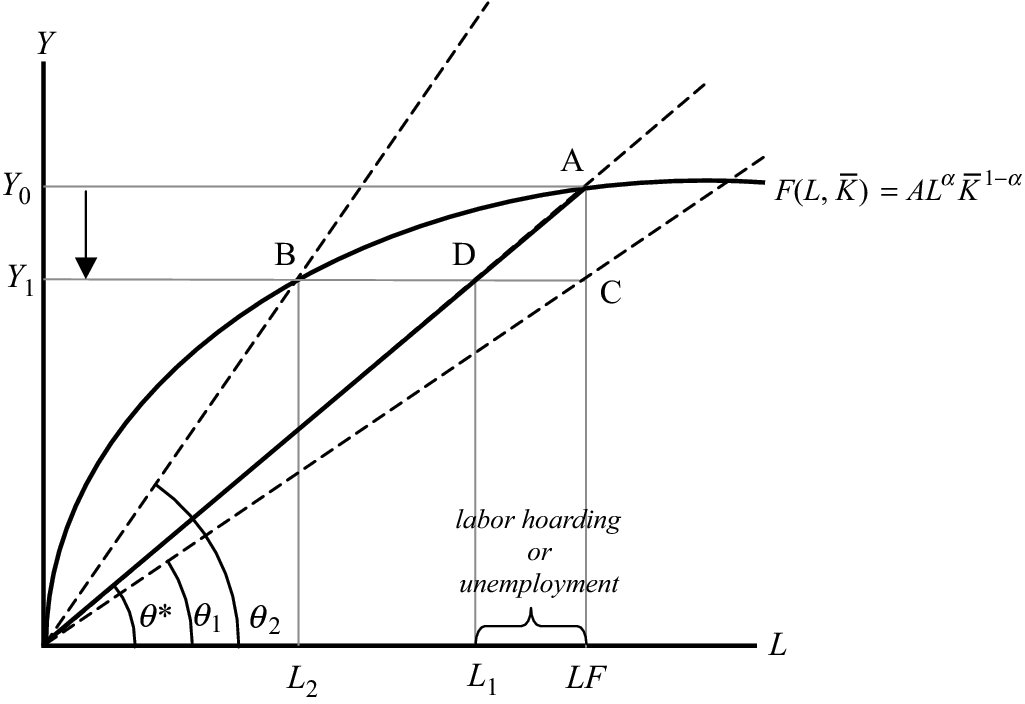 Macroeconomia
10
[Fig. 9.16, p. 342] Ajustamento de curto prazo a um decréscimo da procura agregada: produtividade do capital e utilização de capacidade
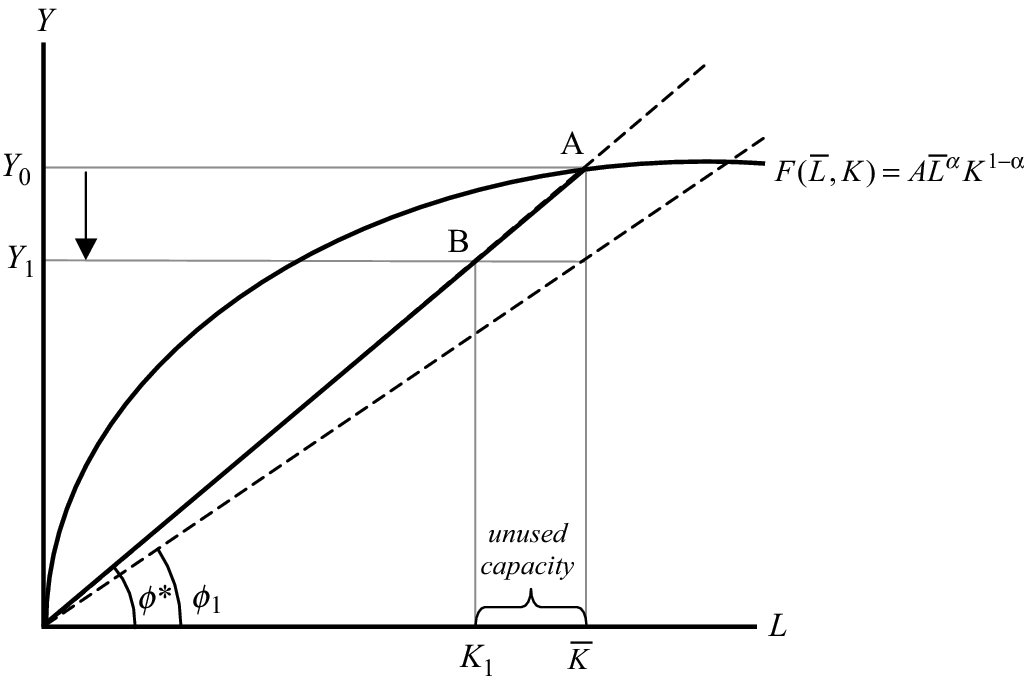 Macroeconomia
11
Medidas do Grau de Utilização dos Recursos
Macroeconomia
12
Medidas do Grau de Utilização dos Recursos
Macroeconomia
13
Produto Potencial
Se a taxa de emprego e a taxa de utilização de capacidade são inferiores a 100%, é óbvio que a economia produz menos do que poderia. 


Quanto PIB real poderia ser produzido se a totalidade dos stocks de L e K fossem usados no seu nível ótimo?


A resposta a esta questão é o conceito de produto potencial.
Macroeconomia
14
Mercado de Trabalho em Equilíbrio
Procura de Trabalho
Procura de Trabalho da Empresa
Procura Agregada de Trabalho
Oferta de Trabalho
Introdução
Escolha do Número de Horas de Trabalho
Escolha de Participação
Curva de Oferta Agregada de Trabalho
Equilíbrio no Mercado de Trabalho
Macroeconomia
15
Procura de Trabalho
Macroeconomia
16
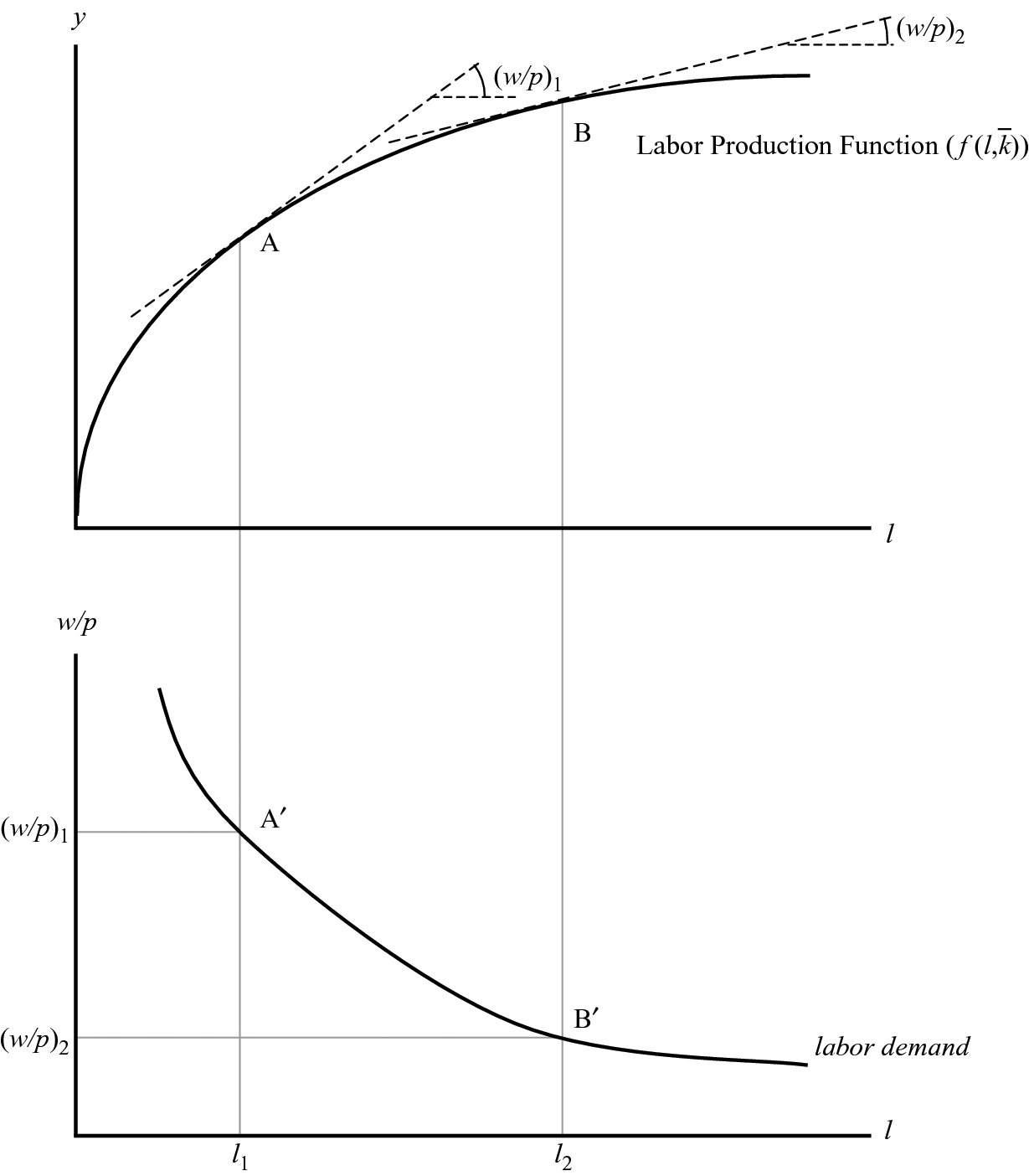 [Fig. 11.1, p. 407] Obtenção da curva de procura de trabalho
17
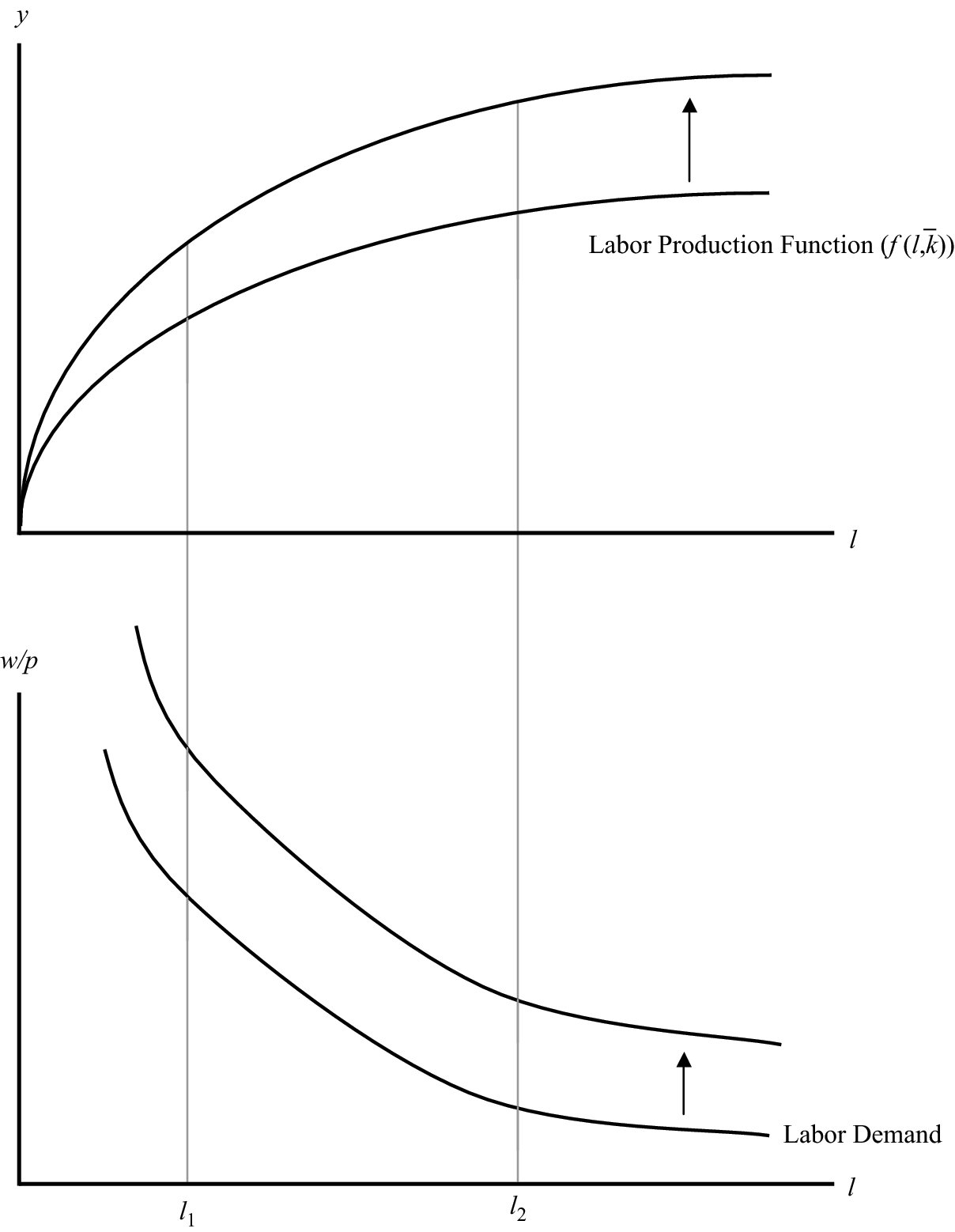 [Fig. 11.2, p. 408] Deslocação da função de produção e impacto na procura de trabalho
18
Procura de Trabalho
Macroeconomia
19
Oferta de Trabalho
Introdução

Comecemos por analisar a oferta de trabalho de cada trabalhador. 

A decisão de oferta de trabalho envolve 2 dimensões: 

Participação – trabalhar ou não trabalhar?

Intensidade – quantas horas trabalhar?
Macroeconomia
20
Oferta de Trabalho
Macroeconomia
21
Oferta de Trabalho
Escolha do Número de Horas de Trabalho - Escolha Trabalho-Lazer

Um aumento do salário oferecido ao trabalhador tem dois efeitos:

Efeito rendimento

Efeito substituição
Macroeconomia
22
Oferta de Trabalho
Escolha do Número de Horas de Trabalho - Curva de Oferta de Trabalho
[Fig. 11.4, p. 414] Inclinação da curva de oferta de trabalho
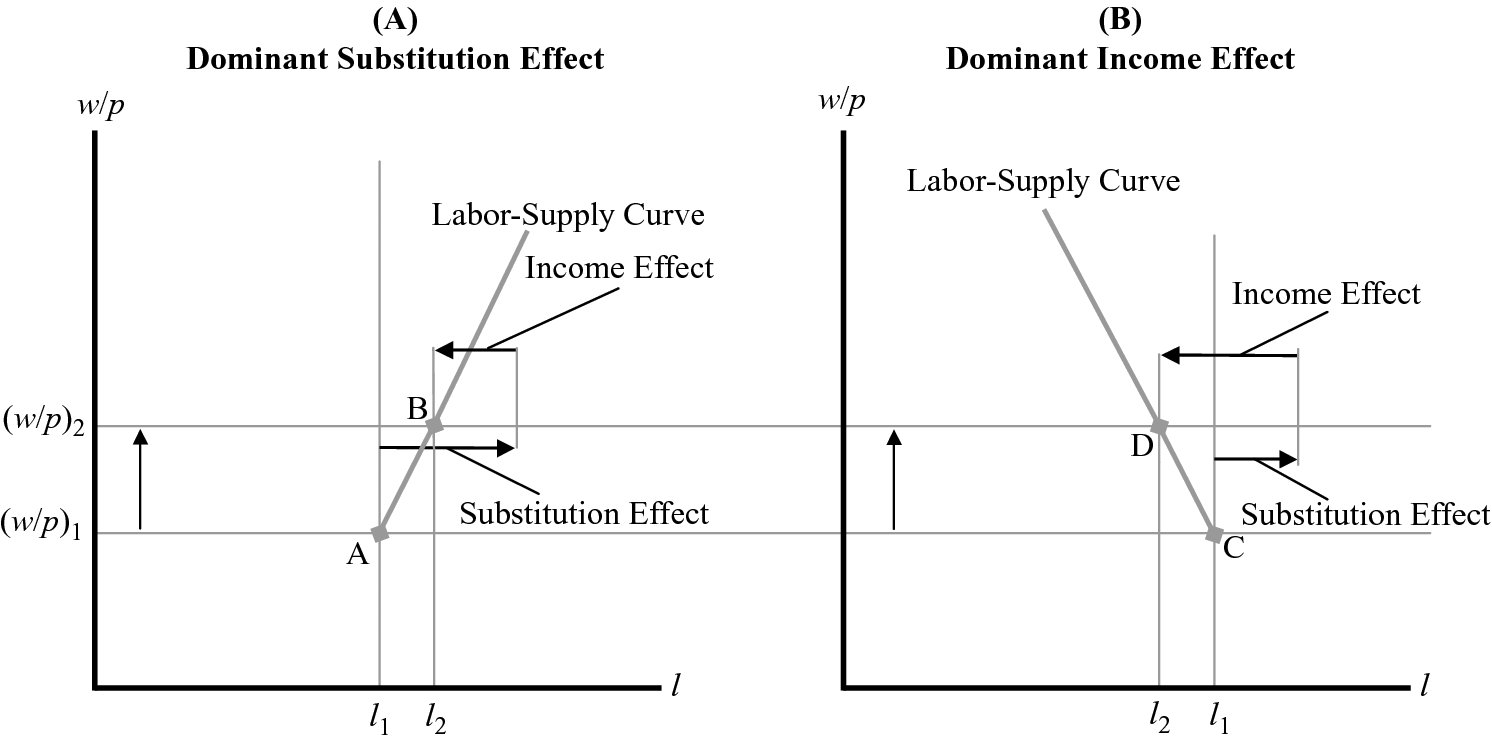 [Fig. 11.5, p. 415] Curva de oferta de trabalho backward bending
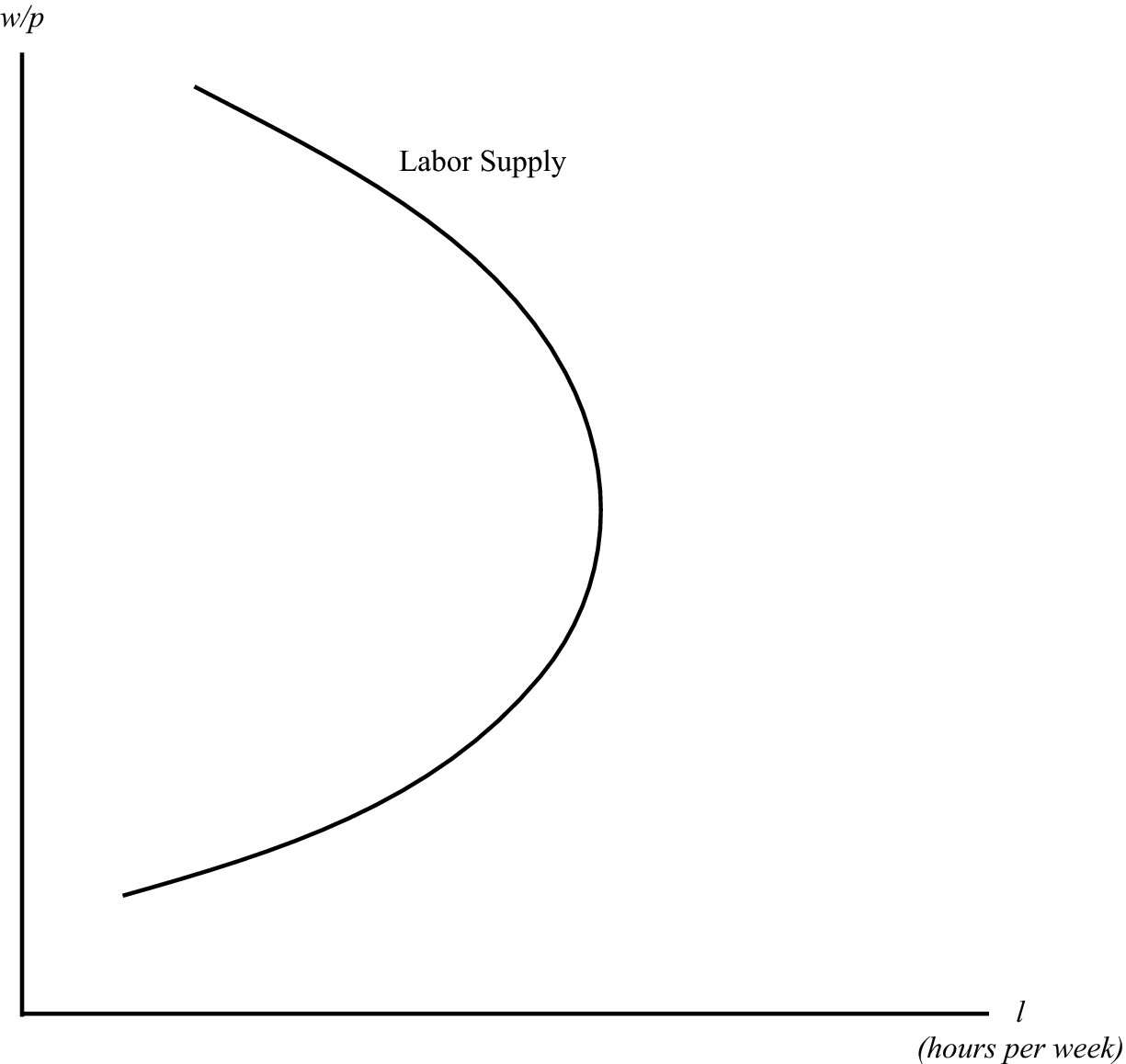 Macroeconomia
24
Oferta de Trabalho
Macroeconomia
25
[Fig. 11.9, p. 422] Decisão de participação e oferta de trabalho
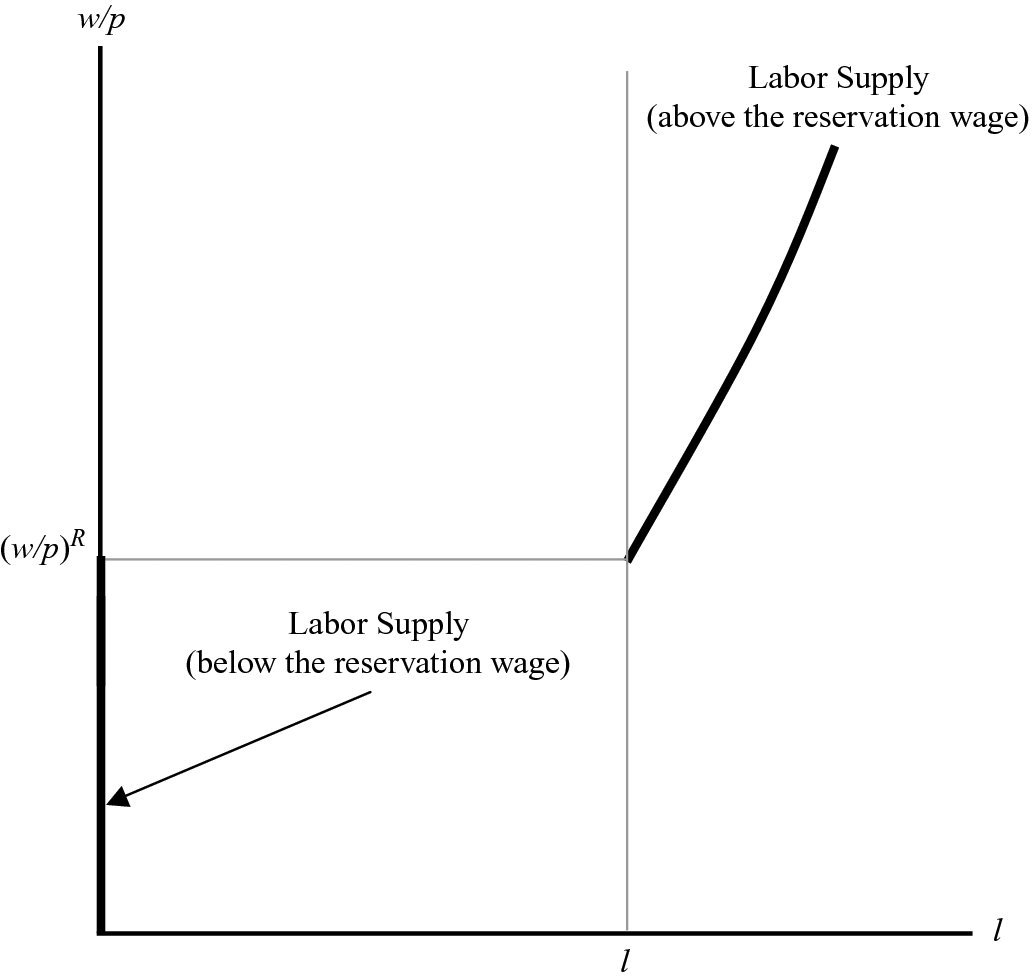 Macroeconomia
26
Oferta de Trabalho
Curva de Oferta Agregada de Trabalho

Também aqui podemos considerar 2 dimensões:

Participação
Intensidade (Número de horas)

Vejamos primeiro a dimensão participação:

Se todos os trabalhadores forem semelhantes (exceto no seu salário de reserva), podemos ordená-los por esse salário de reserva e agregar.
Macroeconomia
27
[Fig. 11.10, p. 423] Obtenção da curva de trabalho agregada
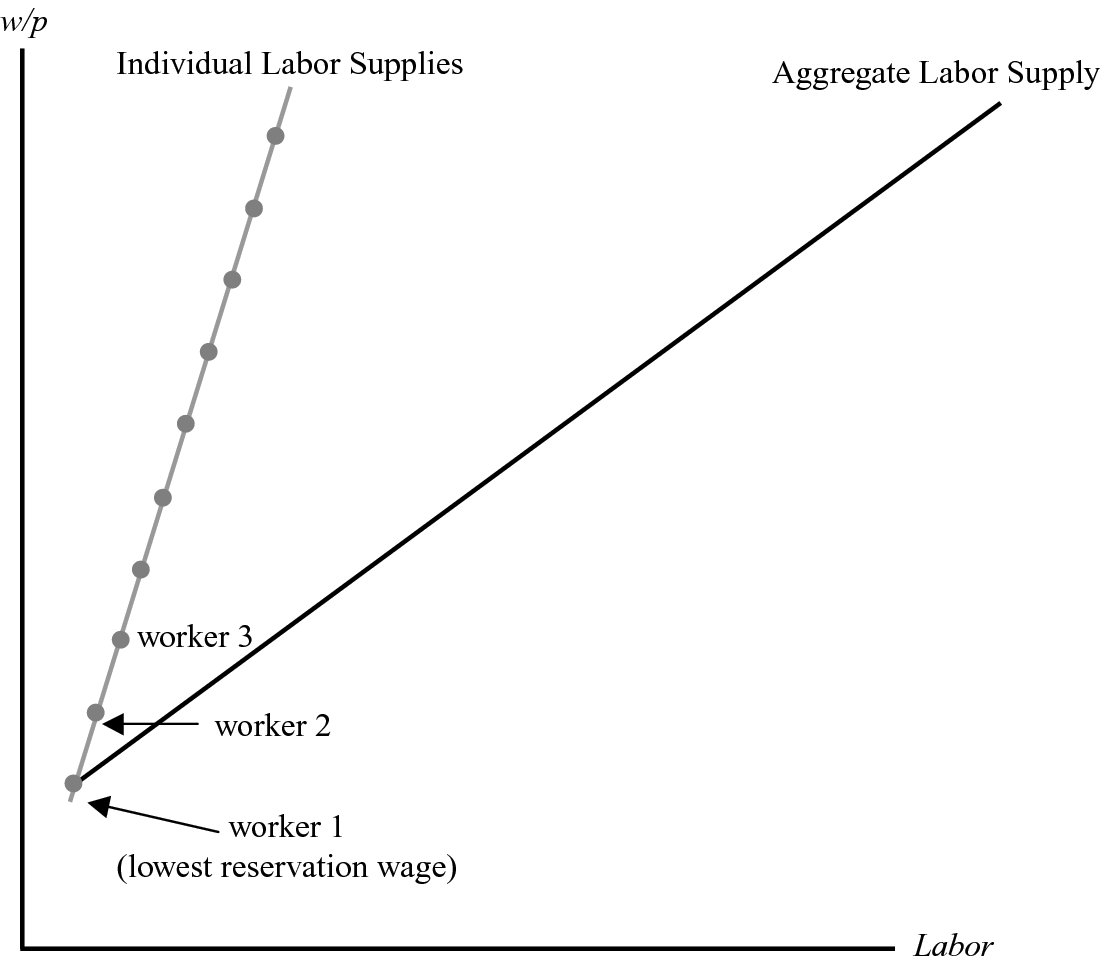 28
LS
LD
L*
L
Equilíbrio no Mercado de Trabalho
[Fig.] Equilíbrio no Mercado de Trabalho
Macroeconomia
29
Desemprego
Desemprego Voluntário e Involuntário
Considerações Adicionais
Macroeconomia
30
Desemprego Voluntário e Involuntário
Uma implicação do modelo perfeitamente competitivo visto até agora é que: 
↓
Todos os que querem trabalhar ao salário de mercado conseguem encontrar emprego a esse salário. 

Mas existe desemprego. Porquê?

Vamos examinar o mercado de trabalho fora do equilíbrio.
Macroeconomia
31
[Fig. 12.1, p. 444] Classificação do desemprego
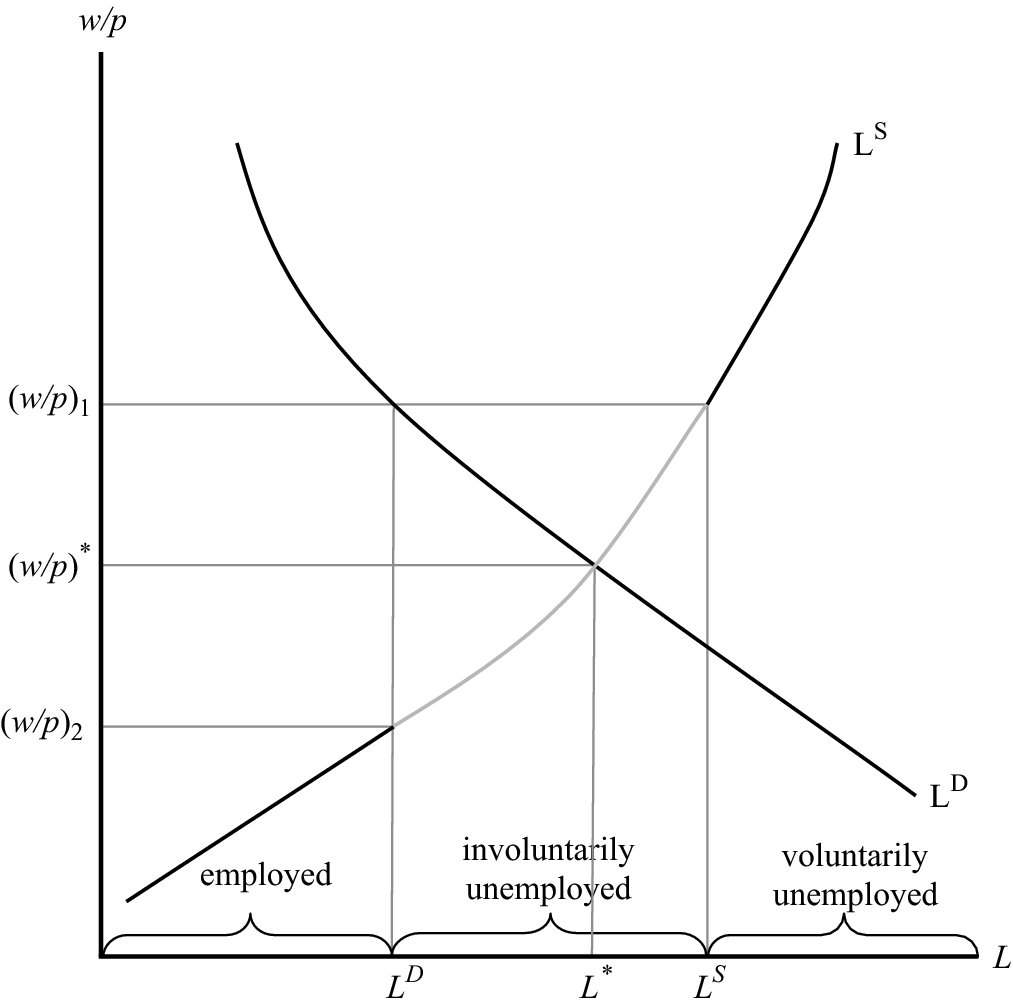 Macroeconomia
32
Considerações Adicionais
Macroeconomia
33
Considerações Adicionais
3 explicações (complementares): 

1ª explicação: os conceitos teóricos não têm correspondência plena nos conceitos avaliados empiricamente. As perguntas dos inquéritos estatísticos não correspondem exatamente às que estão subjacentes à teoria económica. 

2ª explicação: a heterogeneidade do emprego. Como as empresas crescem a taxas diferentes e têm diferentes níveis de melhoria tecnológica, há sempre empresas a reduzir e outras a contratar trabalhadores. 
				▼
Desemprego transitório: refere-se ao facto de, inevitavelmente, demorar tempo a encontrar novos empregos – menos tempo nas fases melhores do ciclo económico, mais tempo nas fases piores.
Macroeconomia
34
Considerações Adicionais
Macroeconomia
35
Considerações Adicionais
3ª explicação (continuação):  Razões para as empresas optarem por salários de eficiência:
Isso assinala que aquele é um bom emprego. Assim, os trabalhadores trabalharão mais porque estão mais motivados e porque o CO de perder esse emprego é maior. Essa motivação e empenho são vantajosos para a empresa. 
Porque as empresas incorrem em certos custos fixos quando contratam um trabalhador → um salário mais alto diminui a vontade de sair dos trabalhadores, reduzindo custos de turnover. 

Este desemprego que se pode dever a estas 3 causas pode ser resumido na expressão desemprego friccional – desemprego que persiste mesmo no pico do ciclo económico.
Macroeconomia
36
Considerações Adicionais
Questão Final: Como é que o mercado de trabalho permanece fora do equilíbrio? Como é que o desemprego persiste? 
 
O puzzle central do desemprego é o porquê dos salários reais não descerem o suficiente para eliminar o desemprego. Explicações: 
 
A) Hipótese do salário nominal de eficiência → a eficiência do trabalhador pode depender do salário nominal devido: 
Ilusão monetária: confusão entre salário nominal e real;
Trabalhadores olham para redução do salário nominal como um sinal negativo/desaprovação por parte do empregador;
Preocupação dos trabalhadores com a sua posição económica relativa (salário nominal) e não tanto com o poder de compra que permite.
Logo: As empresas podem ter relutância em ser as primeiras a reduzir salários nominais pois tal pode reduzir a eficiência dos trabalhadores.
Macroeconomia
37
Considerações Adicionais
O puzzle central do desemprego (continuação)

B) Os sindicatos podem dificultar ajustamentos salariais. De acordo com o modelo insider/outsider, os sindicatos preocupam-se mais com os efeitos em termos de rendimento para os empregados (os insiders) do que com o incentivo para as empresas contratarem os desempregados (os outsiders).
     
C) A existência de regulação imposta pelo Governo pode impedir/dificultar ajustamentos salariais. O melhor exemplo desta situação é a fixação de salários mínimos.
Macroeconomia
38